Výzva č. 10MAS Znojemské vinařství, z.s.
Rozvíjet vzdělávání
Ing. Jana Procházková
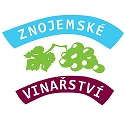 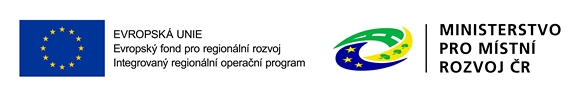 Program semináře
Základní  údaje o výzvě
Představení aktivit výzvy
     Infrastruktura ZŠ

Forma a způsob podání žádosti o podporu
Hodnocení a výběr projektu
Publicita
Monitorování projektu
Dokumentace
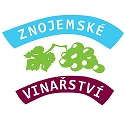 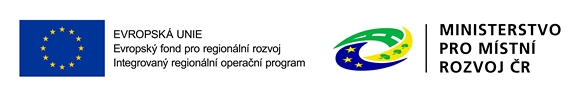 Základní ÚDAJE
Vyhlášení výzvy: 15.11.2021 v 8:00
Ukončení příjmu žádostí: 15.12.2021 v 20:00
Možnost zahájení realizace od: 1.1.2014
Ukončení realizace: NE před podáním do MS14+
Ukončení realizace projektu do: 30.6.2023
Druh výzvy: kolová
Dle výzvy č. 68 (Vydání 1.4; platnost od 17. 9. 2020)
Etapy: ne kratší 3 měsíce, nebo 1etapový
Udržitelnost: min. 5 let (od ukončení financování
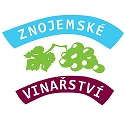 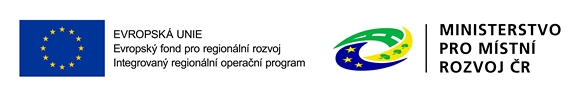 Základní ÚDAje - financování
Alokace (CZV): 509 068,980Kč
Min. výše celkových způsobilých výdajů: není stanoveno Kč
Max. výše celkových způsobilých výdajů: 509 068,980 Kč
Podpora ERDF: 95 % (5 % spolufinancování žadatele)
Dotace celkem: 483 615,531 Kč
Forma podpory: dotace – ex-post financování
Veřejná podpora: nezakládá VP ve smyslu čl. 107 odst. 1 SFEU
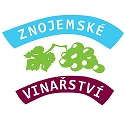 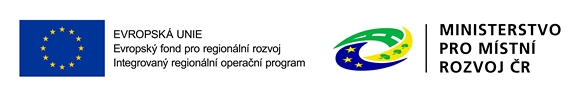 Základní ÚDAJE
Aktivity – věcné zaměření:
„Infrastruktura základních škol“

Území realizace:
MAS  Znojemské vinařství,z.s.
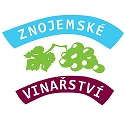 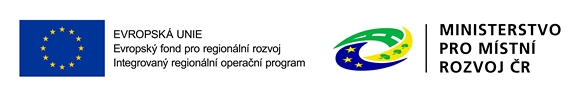 ÚZEMÍ REALIZACE
Cílové Aktivity
PRO VŠECHNY AKTIVITY
      Sociálně vyloučení; osoby ohrožené soc. vyloučením; osoby se spec. vzděl. potřebami; pedagog. pracovníci; dobrovolní pracovníci (ve vzděl., asist. služeb)


ZŠ
Žáci/studenti
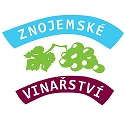 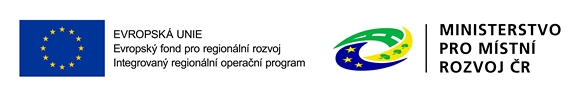 ŽadatelÉ
Infrastruktura základních škol
Školy a školská zařízení v oblasti základního vzdělávání
Subjekty podílející se na realizaci vzdělávacích aktivit
Kraje, obce, církve (+ org. jimi zřizované/zakládané)
NNO
Org. složky státu a přísp. org. zakládané OSS
  …
Pozn.: NNO, církve a církevní org. v činnostech v oblastech školství/vzdělávání


Specifická pravidla č. 68 (Vydání 1.4; platnost od 17. 9. 2020
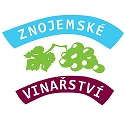 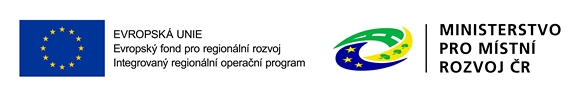 PODPOROVANÉ AKTIVITY
INFRASTRUKTURA PRO ZŠ
     Stavby/st. úpravy; pořízení vybavení pro odborné učebny (na klíčové kompetence)



!!! Pouze školy/školská zařízení 
v Rejstříku škol a šk. zařízení k datu vyhlášení výzvy MAS
!!! Soulad s MAP! – zde uveden záměr + křížky u klíčových kompetencí !!!
Spec. pravidla na str. 32
!!! Bezbariérovost !!!
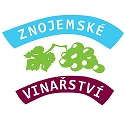 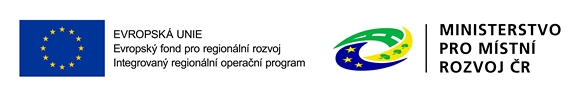 Infrastruktura ZŠ
HLAVNÍ PODPOROVANÉ AKTIVITY
Stavby, st. práce (výstavba infrastruktury vč. přípojky pro inženýrské sítě + vč. bezbariérovosti)
Rekonstrukce a st. úpravy (stávající infrastruktura vč. bezbariérovosti)
Nákup pozemků, nemovitostí
Vnitřní konektivita školy a připojení k internetu 
Pořízení: Vybavení budov a učeben, kompenzačních pomůcek (vč. odůvodnění)

Specifická pravidla č. 68 (od str. 30 pro ZŠ)
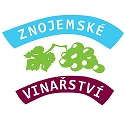 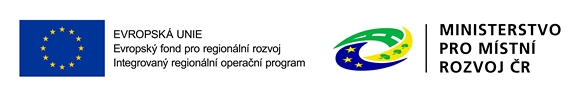 INFRASTRUKTURA ZŠ
Hl. aktivity (min. 85 % CZV

Hl. zaměření musí mít vazbu na:
Klíčové kompetence!
Jazyky; přírodní vědy; technické a řemeslné obory; digitální technologie
Bezbariérovost!
JE MOŽNÉ:
Ve vazbě na 1 a více aktivit lze podpora vnitřní konektivity a připojení k internetu a aktivity vedoucí k soc. inkluzi:	
Kompenzační pomůcky; staveb. úpravy; vybavení poradenských pracovišť
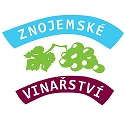 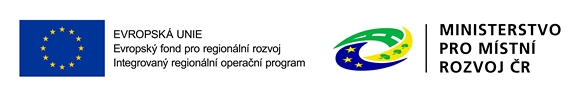 INFRASTRUKTURA ZŠ
Hl. aktivity (min. 85 % CZV)
Kompet. Digit. technologie
Podporována s vazbou na další klíč. kompetence
Odborná učebna informatiky
Relevantní – pokud záměr v MAP v seznamu      projektových záměrů
Je možné zajistit bezbariérovost celé ŠKOLY s přístupem do školních družin/klubů v areálu školy:
Bezbar. školní družiny/klubu nelze jako samostatný projekt
Nelze navyšovat kapacity školních družin/klubů
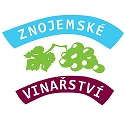 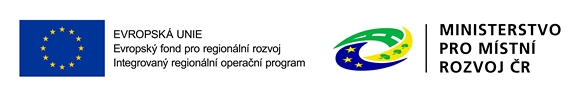 INFRASTRUKTURA ZŠ
Hl. aktivity (min. 85 % CZV
Nelze !
Rekonstrukce budov pouze z důvodu špatného technické stavu !
Nelze jen na kompetence, nelze jen konektivita (předchozí slajdy)
Nelze nové IZO (není možné financovat nove ZŠ)
Nelze rekonstrukci kmenových učeben
Nelze ŽoP u praktických škol, ZUŠ, speciálních škol…
Specifická pravidla č. 68 (str. 33)
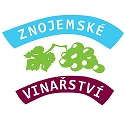 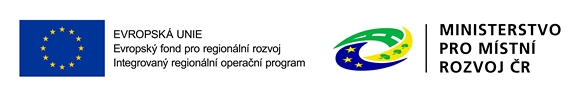 InDIKÁTORY
Plánovaná hodnota = ZÁVAZNÁ; 
Výchozí hodnota = 0; 
Nenaplnění/překročení k datu = KRÁCENÍ/NEVYPLACENÍ
Neudržení po dobu udržitelnosti = SANKCE
INDIKÁTORY
Indikátor 5 00 01:
Sleduje vybudovanou kapacitu, nikoliv reálné naplnění kapacity
Celková kapacita (suma i s tou předchozí)
Cílová hodnota = tolerance +- 5 % (ale odůvodnit)
Indikátor 5 00 00:
Počet podpořených vzdělávacích zařízení
Vzdělávací zařízení = má své vlastní IČO 
Cílová hodnota = počet podpořených IČO
Cílová hodnota = závazná; bez tolerance
Povinné PŘílohy
Zadávací a výběrová řízení
Pouze uzavřenou smlouvu; až bude… Modul „Veřejné zakázky“ v MS14+: smlouva + případné uzavřené dodatky
Doklady o právní subjektivitě žadatele
Např. pro org. zakl. obcemi/kraji/OSS:
Zřizovací/zakládací listina + dokument k doložení veřejně prospěšné činnosti
Výpis z rejstříku trestů
Nerelevantní
Studie proveditelnosti
Příloha 4 Spec. Pravidel Prokázání právních vztahů
Výpis z katastru (ne starší 3 měsíců); 
Územní rozhodnutí
Dokument nutné doložit s datem nabytí právní moci/vydání/uzavření – nejpozději ke dni podání ŽoP
Povinné PŘílohy
Stavební povolení…
Studie proveditelnosti: „Připravenost projektu k realizaci“
Buď platné (povolení/ohlášení/souhlas..), nebo žádost
Pokud žádost… - nejpozději do vydání Rozhodnutí nutné doložit pravomocné/souhlas…
Projektová dokumentace
Součástí ŽoStP/dokumentace pro ohlášení stavby
Položkový rozpočet stavby
Předpokl. ceny způsobilých výdajů na hl. aktivity
Výpočet čistých jiných peněžních příjmů
Čestné prohlášení o skutečném majiteli
Výpis z Rejstříku škol a školských zařízení
Pro všechny školy dotčené projektem (ne starší 3 měsíce)
Forma žádosti o podporu
Pouze elektronicky - MS 2014+, prostřednictvím formuláře, který je k dispozici na webových stránkách https://mseu.mssf.cz/

Elektronický podpis
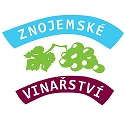 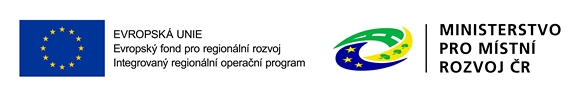 Další důležité informace
Doba udržitelnosti je stanovená na 5 let od provedení poslední platby příjemci ze strany ŘO IROP

Realizace projektu nesmí být ukončena před podáním žádosti o podporu

Etapy projektu nesmí být kratší než 3 měsíce
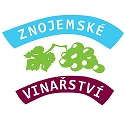 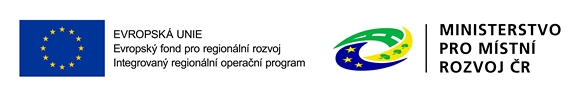 Hodnocení a výběr projektů
Formální hodnocení a přijatelnost
Věcné hodnocení
Schválení projektů
Kontrola CRR
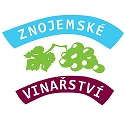 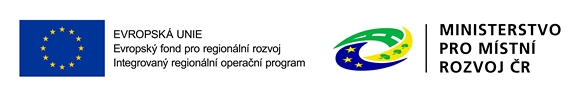 Formální hodnocení a přijatelnost
Hodnocení provádí MAS Znojemské vinařství, z.s.
Pro kladné hodnocení je nutností splnit veškerá stanovená kritéria (napravitelná/nenapravitelná)
Délka trvání hodnocení FN a P je max. 40 pracovních dní
Kritéria FN a P jsou přílohou Výzvy č. 10 MAS Znojemské vinařství, z.s. – IROP – Rozvíjet vzdělávání
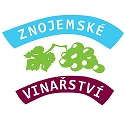 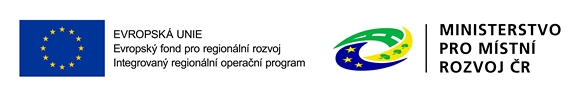 Věcné hodnocení
Hodnotí výběrová komise
Pro kladné hodnocení je nutností získat 60 bodů ze 120 
Projekty jsou doporučovány na ŘO v pořadí získaných bodů od nejvyššího
Délka trvání VH je max. 20 pracovních dní
Kritéria VH jsou přílohou Výzvy č. 10 MAS Znojemské vinařství, z.s. – IROP – Rozvíjet vzdělávání

Výběr projektů schvaluje Rada spolku.
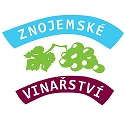 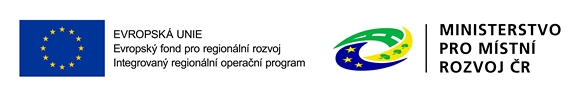 Kontrola CrR
Závěrečné ověření způsobilosti
Do 30 pracovních dní
Kritéria jsou uvedena ve Specifických pravidlech v kapitole 5.2
Kritéria napravitelná/nenapravitelná
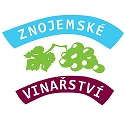 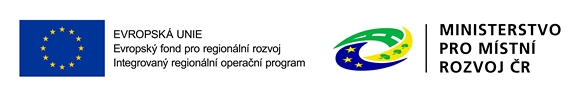 publicita
Povinnost informovat veřejnost po vydání právního aktu, formy:
internetové stránky – zveřejnění popisu projektu, cílů, výsledků, informace, že je na projekt poskytována finanční podpora z EU, loga
plakát o minimální velikosti A3 – uvedení názvu projektu, hlavního cíle projektu, věta Projekt <název projektu> je spolufinancován Evropskou unií.
generátor nástrojů povinné publicity: https://publicita.dotaceeu.cz/gen/krok1
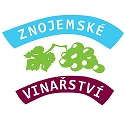 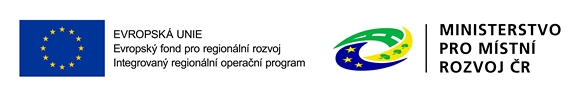 Monitorování projektu
Průběžná zpráva o realizaci projektu s žádostí o platbu

Závěrečná zpráva o realizaci projektu se závěrečnou žádostí o platbu

Průběžná zpráva o udržitelnosti projektu

Závěrečná zpráva o udržitelnosti projektu
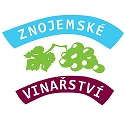 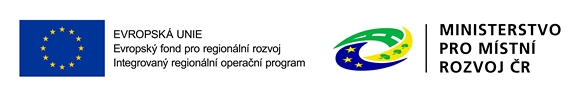 dokumentace
Obecná pravidla pro žadatele a příjemce, výzva č. 68
Specifická pravidla pro žadatele a příjemce, výzva č. 68
Výzva č. 10 MAS Znojemské vinařství, z.s. – IROP – Rozvíjet vzdělávání
Interní postupy MAS Znojemské vinařství, z.s.
SCLLD – MAS Znojemské vinařství, z.s.
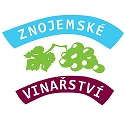 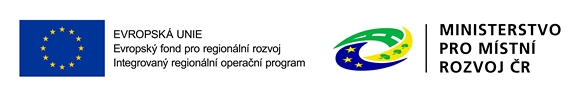 Děkuji za pozornost
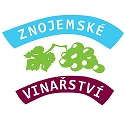 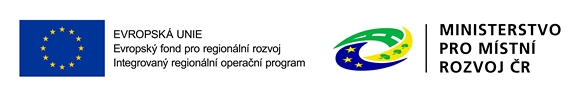